Statewide Epidemiological Outcomes Workgroup (SEOW) Prioritization of Priority Substances
December, 2017
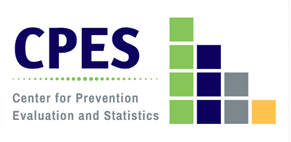 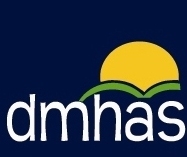 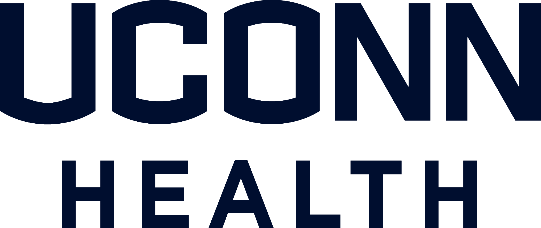 SEOW Prioritization of Substances
Prioritization was undertaken to support DMHAS prevention planning
Members participated in an online survey, based on substance data presented by UCHC CPES, and epidemiological profiles distributed to respondents
Prioritization based on magnitude, impact, and changeability
12-17, 18-25, 26-65, and 66+ age groups
12 members completed the survey
Respondents considered:
Consumption, use data 
Risks and consequences of use
Accessibility of substances
Gateway potential
Treatment admission data
Overdose and death data
Cost of treatment
Relaxed laws around marijuana and potential legalization
Long term effects
Target population (the work we do)
State demographics and subpopulations affected
Personal experience
Potential for policy decisions to address substance 
State’s capacity to address the problem
Rank of Priority Substances, 12-17 Age Group
Also of concern:
Electronic nicotine devices
PCP
Hallucinogens and “party drugs”
Fentanyl
Inhalants
SEOW Substance Prioritization based on Magnitude, 12-17 Age Group
How many people are affected and how serious are the consequences?
SEOW Substance Prioritization based on Impact, 12-17 Age Group
How does this affect the population and systems such as the economy, healthcare, and judicial?
SEOW Substance Prioritization based on Changeability, 12-17 Age Group
What is the State’s capacity and readiness to address this problem?
Rank of Priority Substances, 18-25 Age Group
Also of concern:
Illicit Fentanyl (cut into other drugs)
Prescription stimulants
Hallucinogens
SEOW Substance Prioritization based on Magnitude, 18-25 Age Group
How many people are affected and how serious are the consequences?
SEOW Substance Prioritization based on Impact, 18-25 Age Group
How does this affect the population and systems such as the economy, healthcare, and judicial?
SEOW Substance Prioritization based on Changeability, 12-17 Age Group
What is the State’s capacity and readiness 
to address this problem?
Rank of Priority Substances, 26-65 Age Group
Also of concern:
Illicit Fentanyl (cut into other drugs)
Benzodiazepines, in combination with other drugs (Alcohol, Opioids)
1
SEOW Substance Prioritization based on Magnitude,26-65 Age Group
How many people are affected and how serious are the consequences?
SEOW Substance Prioritization based on Impact, 26-65 Age Group
How does this affect the population and systems such as the economy, healthcare, and judicial?
SEOW Substance Prioritization based on Changeability, 26-65 Age Group
What is the State’s capacity and readiness to address this problem?
Rank of Priority Substances, 66+ Age Group
Also of concern:
Benzodiazepines
Prescription management
Mental health issues
1
SEOW Substance Prioritization based on Magnitude,66+ Age Group
How many people are affected and how serious are the consequences?
SEOW Substance Prioritization based on Impact, 66+ Age Group
How does this affect the population and systems such as the economy, healthcare, and judicial?
SEOW Substance Prioritization based on Changeability, 12-17 Age Group
What is the State’s capacity and readiness to address this problem?
State Epidemiological Outcomes Workgroup (SEOW) 2018 Meetings
•	Wednesday, March 21 (postponed)

•	Wednesday, June 20

•	Wednesday, September 19

•	Wednesday, December 19
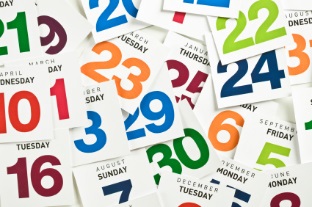